Развитие одаренности
Учитель биологии МОУ СОШ №39 г. Тверь
Кузнецова Наталья Алексеевна
Всем педагогам нужно помнить: «Каждый ребёнок одарён. Раскрыть его таланты — дело школы и дополнительного образования. 
В этом — успех России».
Владимир Путин
ежегодное послание Федеральному Собранию, 2016 г.
Подходы к развитию одаренности в 
педагогической практике
ОДАРЕННОСТЬ
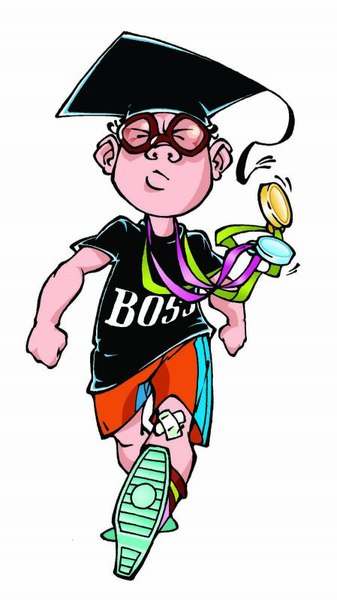 «Одаренность как диагноз"
«Одаренность как 
ориентир развития »
"ОДАРЕННОСТЬ КАК ДИАГНОЗ" 
искажения
селекция — принцип отбора (но вопрос — кто отбирает и для чего);
резервация — школы для "одаренных" (вопрос как, по каким критериям отобрали, и что с ними и как делают, насколько учитывают редукцию социальной среды развития в условиях резервации и т.д.);
эксплуатация — выделение "одаренного" и решение за счет него вопросов учреждения и статуса педагога;
стигматизация — навешивание ярлыка, что искажает самосознание ребенка, отношение к нему родителей и педагогов, а также и сверстников;
симуляции или имитация — выполнение деятельности за ребенка, создание красивой картинки результативности, дрессура ребенка;
редукция — ранее "развитие" или ранняя профилизация, сужающие поле выбора вектора развития, снижение уровня общего развития за счет специального и т.д.;
ложные ожидания — от ребенка ждут и требуют того, чего он сам и не хочет, но что выдается как забота о его интересах.
«Одаренность как ориентир развития»
стратегии образования
Разработка содержания образования

— ускорение (темпа развития);
— углубление (в конкретную сферу);
— обогащение (содержания обучения);
— проблематизация (содержания обучения);
— включение (в предметную деятельность).
Последовательность шагов

1 – включение в деятельность 
2 – совмещение обучения в деятельности с интересами ребенка 
3 – выведение на уровень самостоятельного исследования  (познание)
Формы организации учебной деятельности как фактор развития детской одаренности
Формы организации учебной деятельности как фактор развития детской одаренности
Формы организации учебной деятельности как фактор развития детской одаренности
Формы организации учебной деятельности как фактор развития детской одаренности
Внеурочная деятельность как средство развития одаренности учащихся
Внеурочная деятельность как средство развития одаренности учащихся
Модель работы с одаренными детьми
Выявление одарённости
Составление индивидуального образовательного маршрута
Самообразование
Работа с родителями
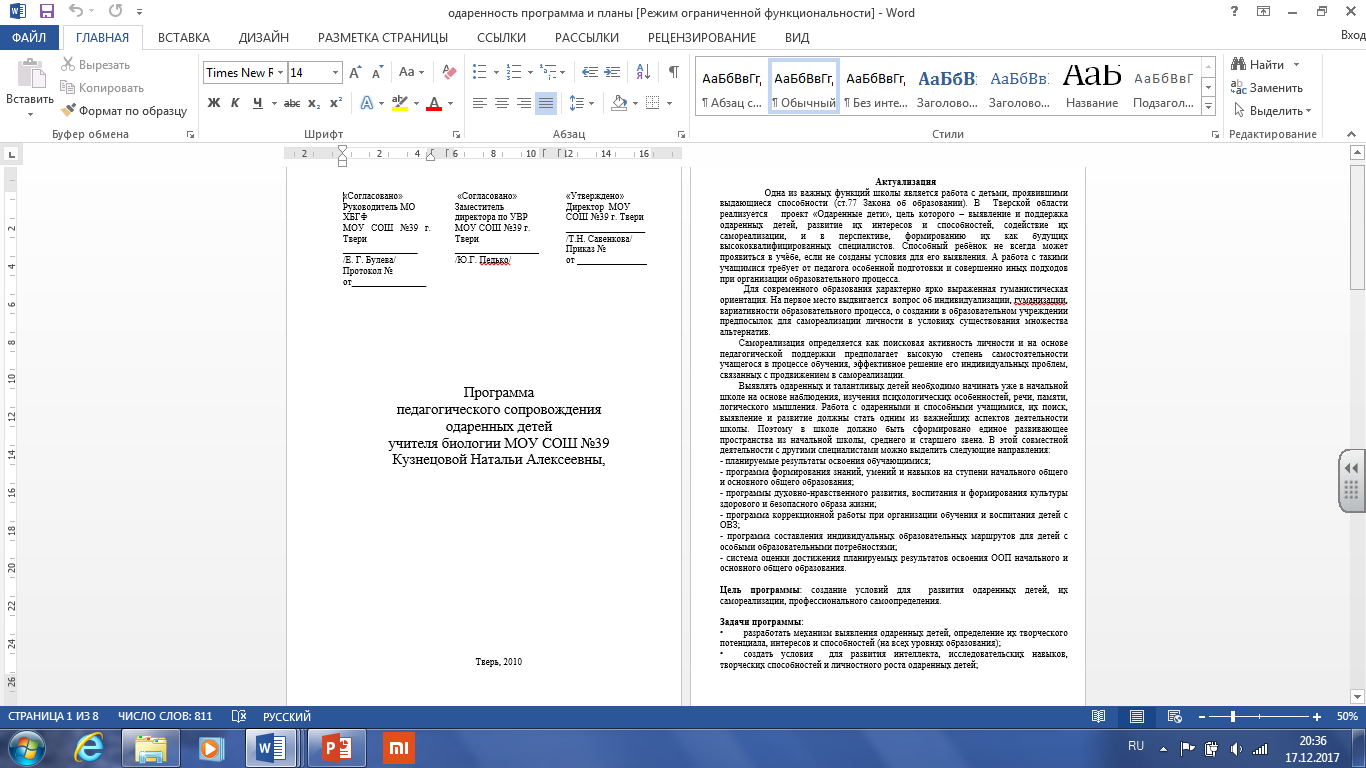 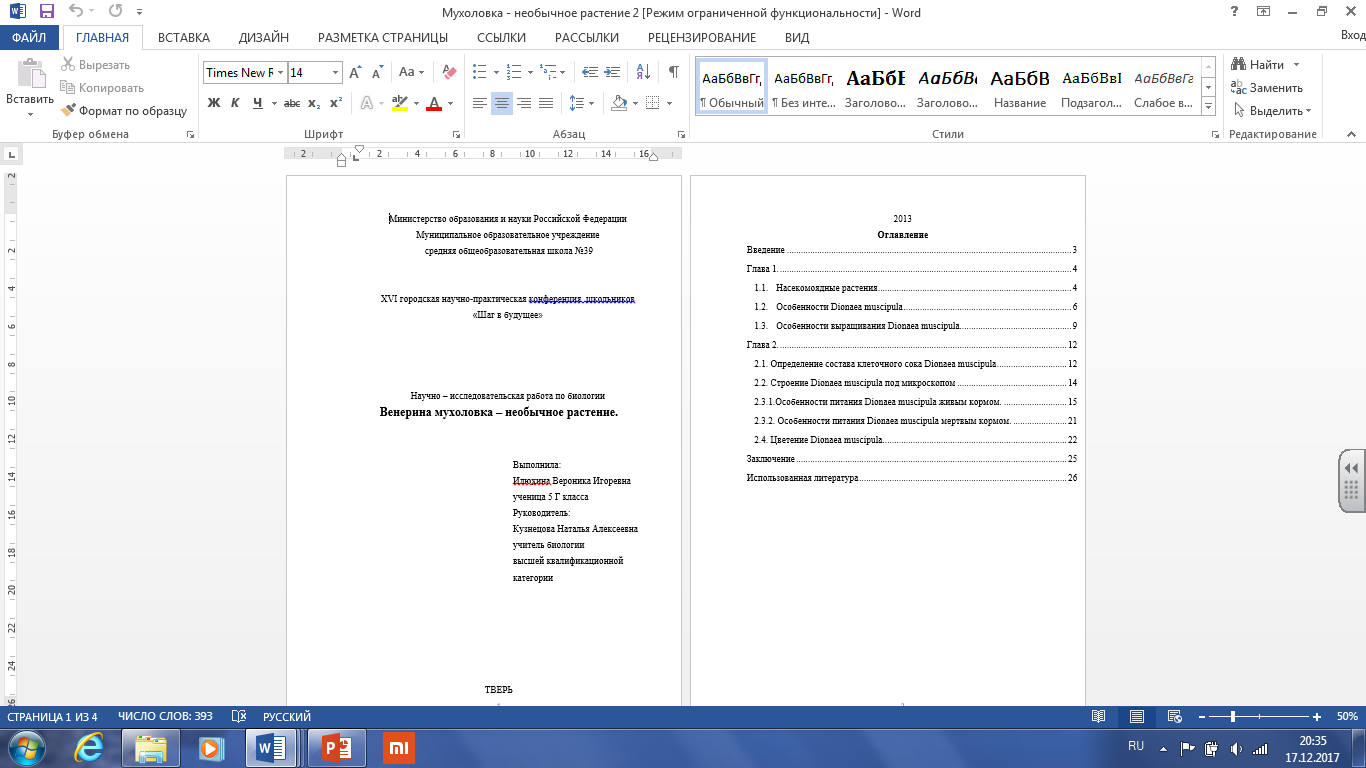 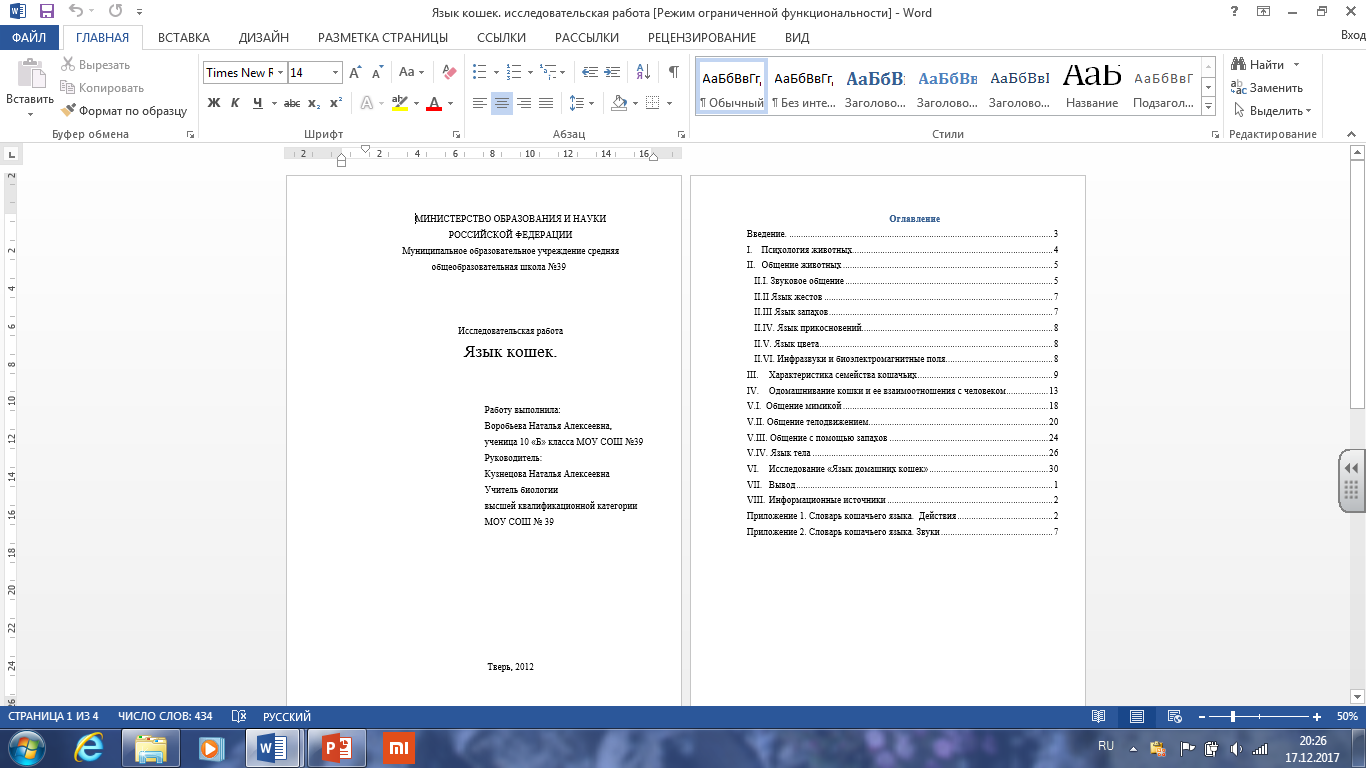 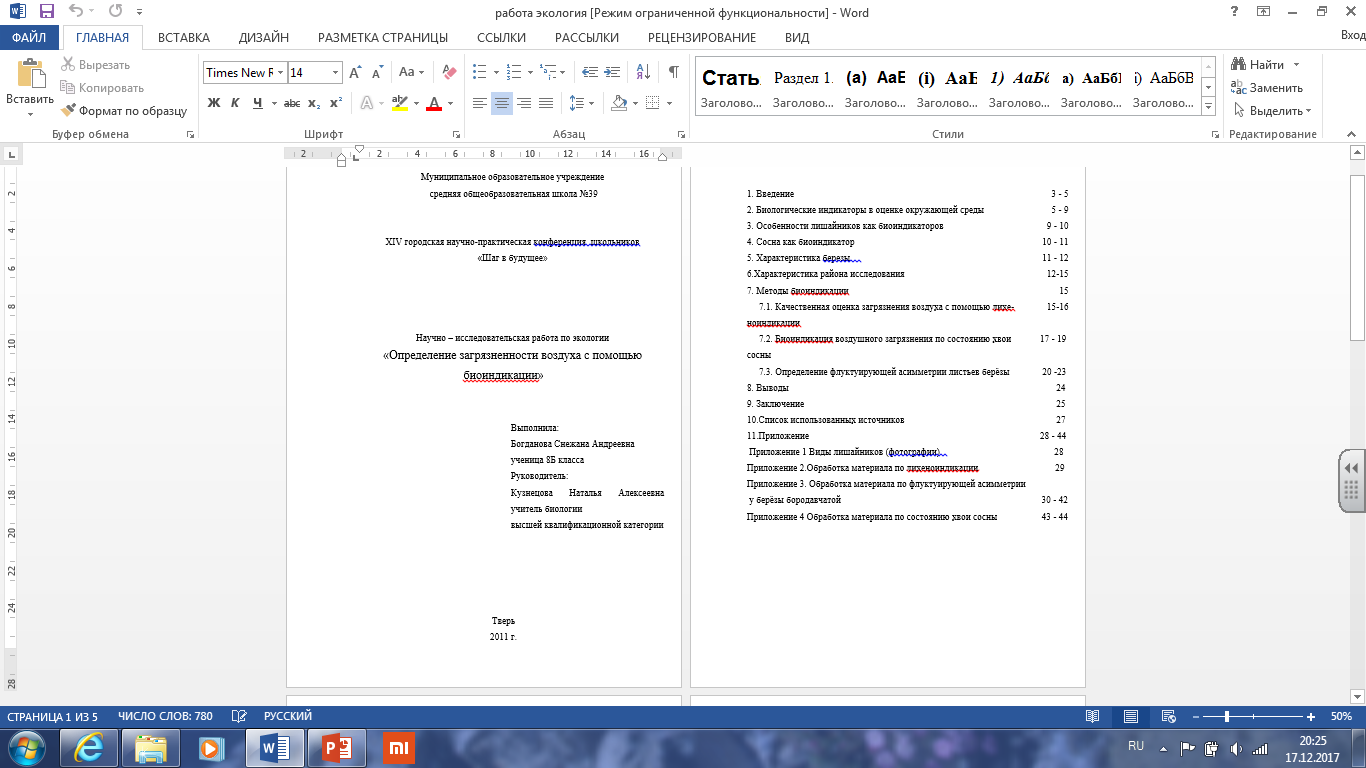 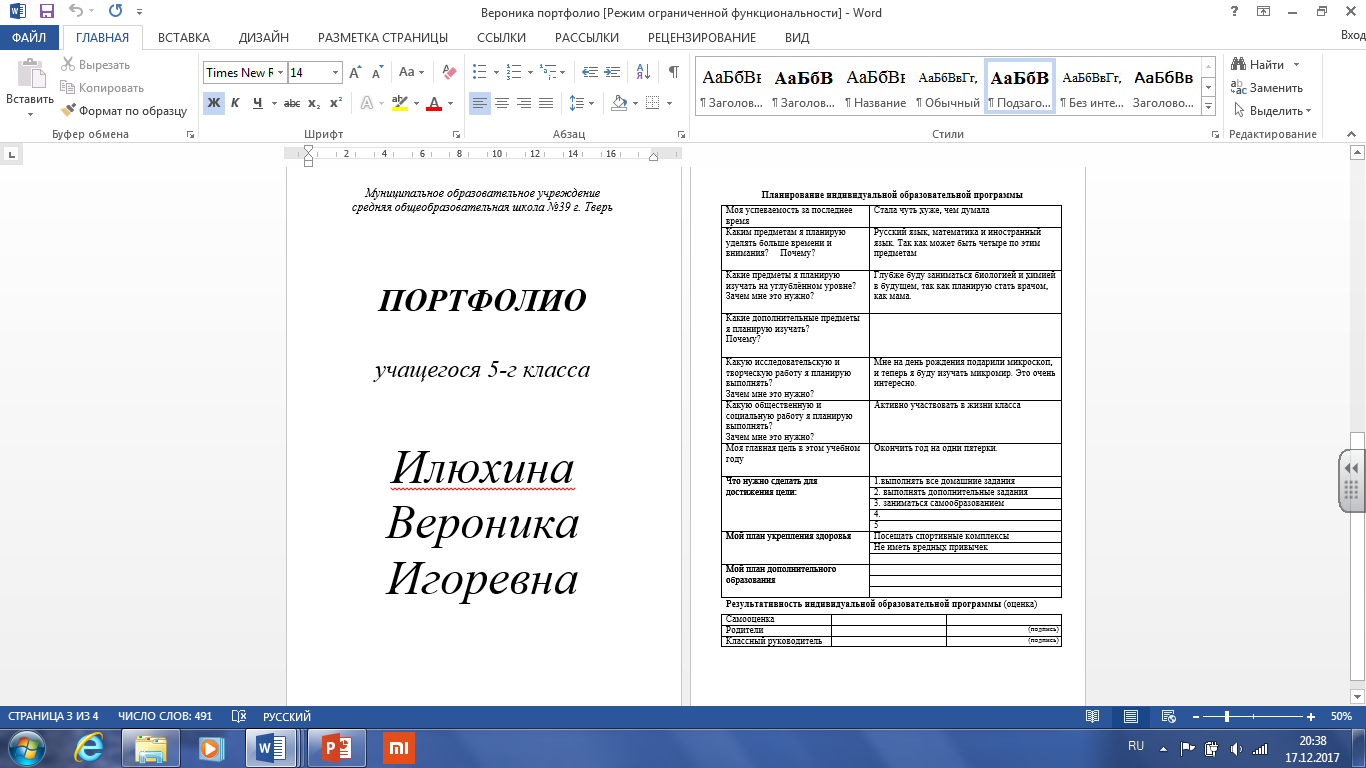 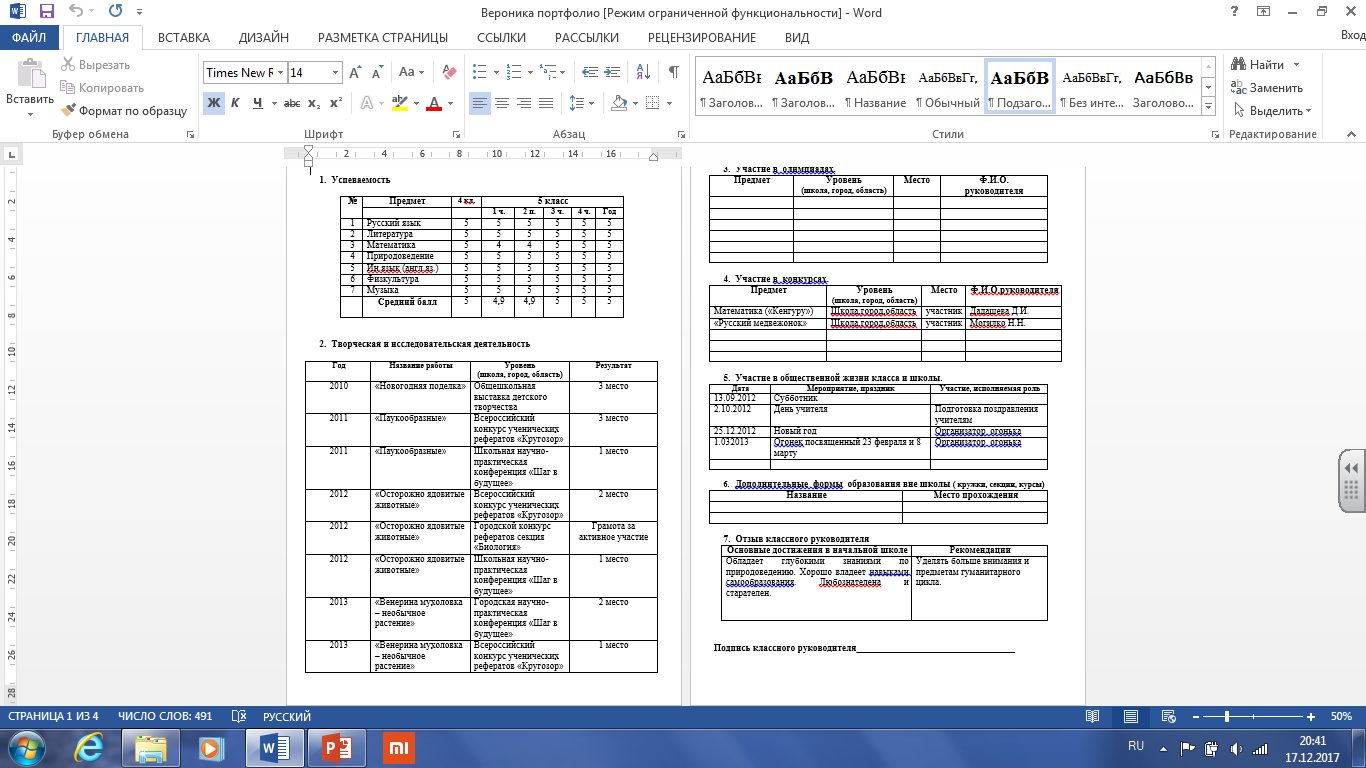 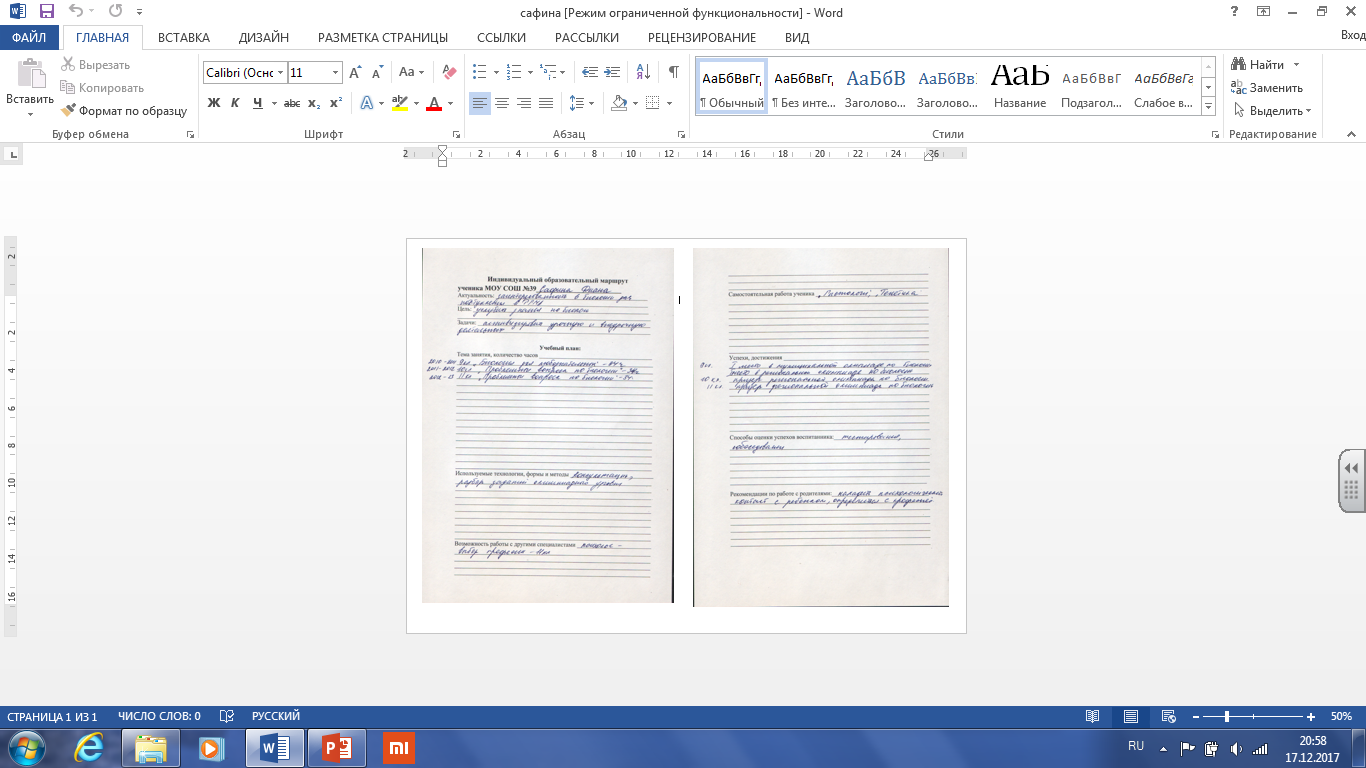 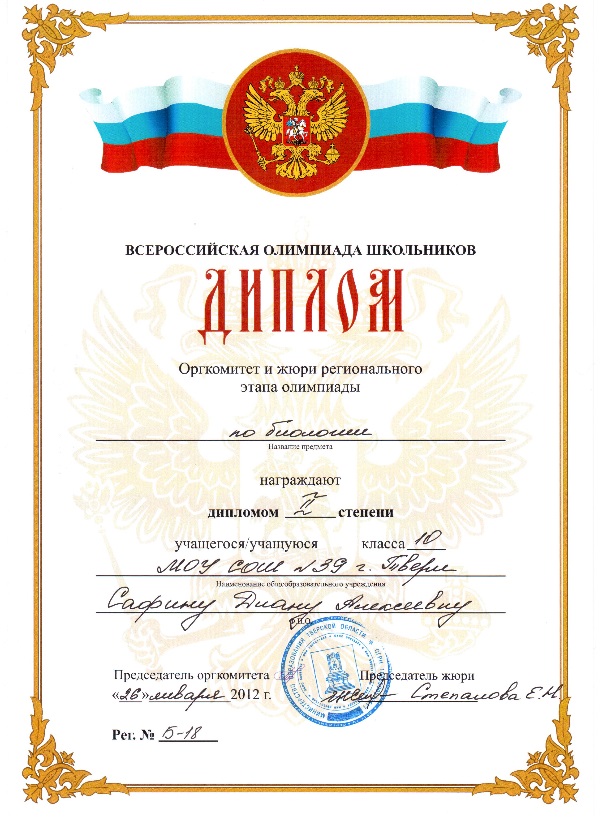 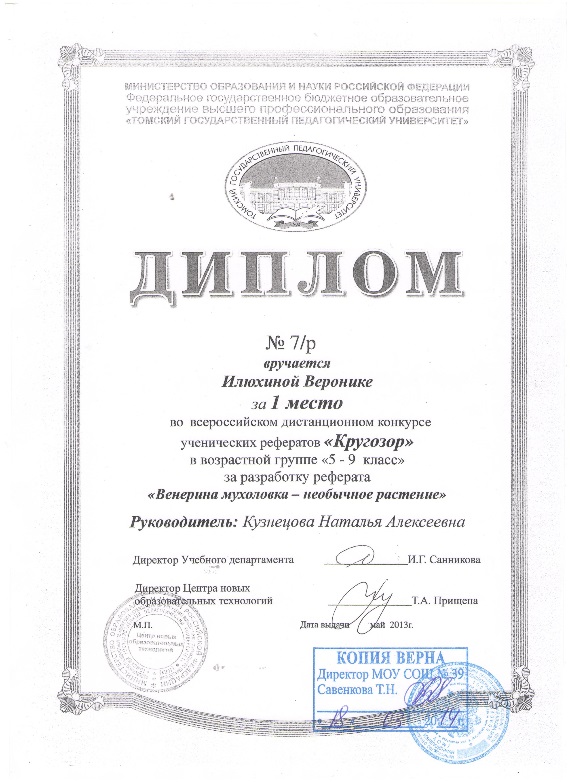 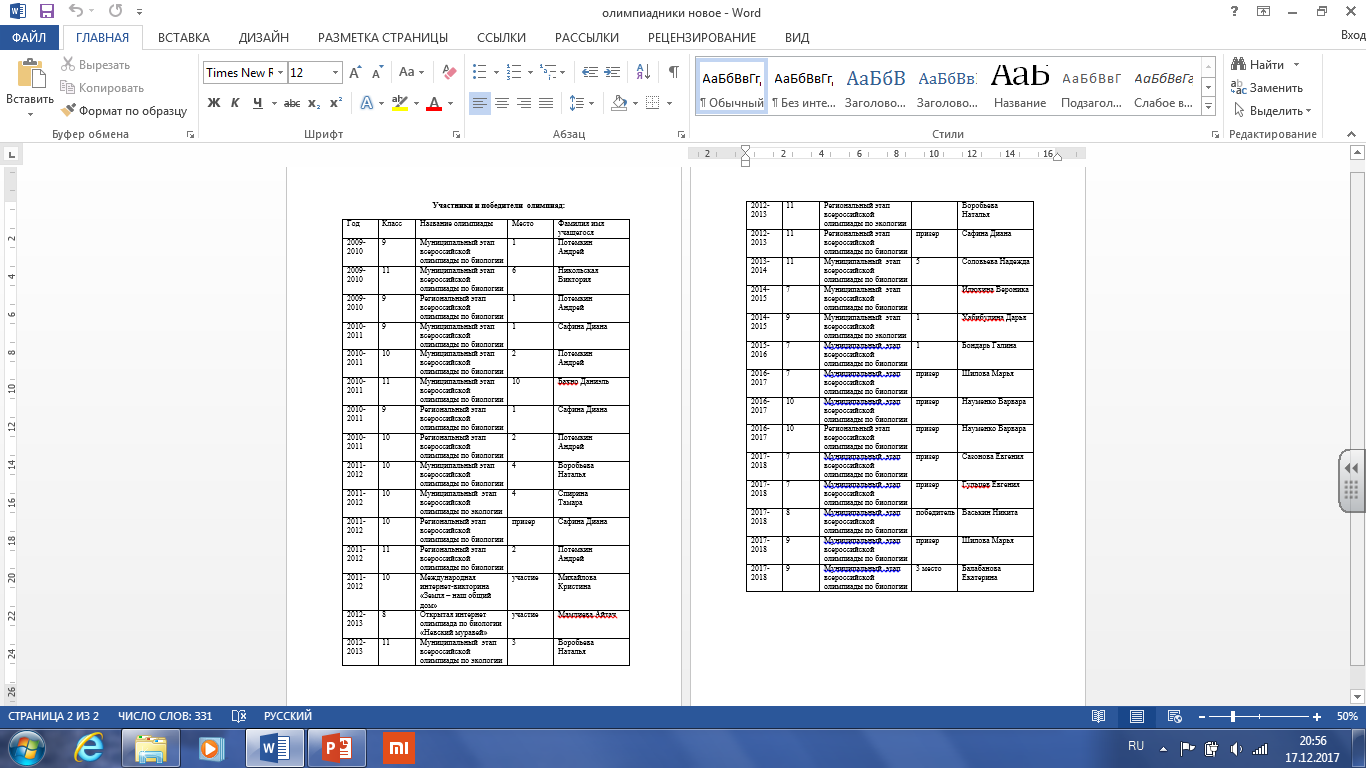 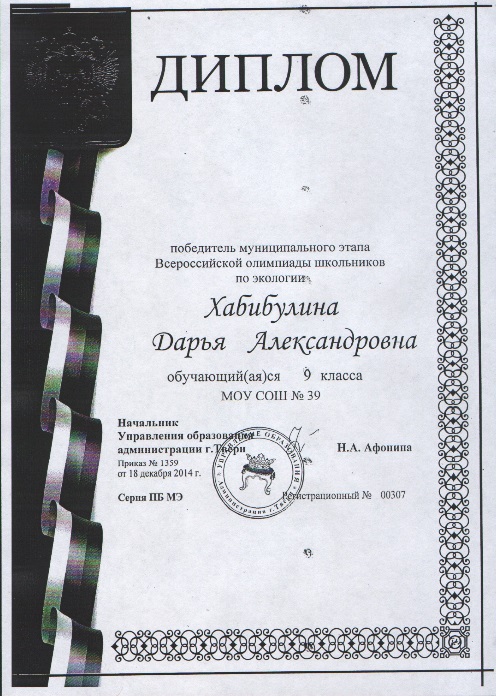 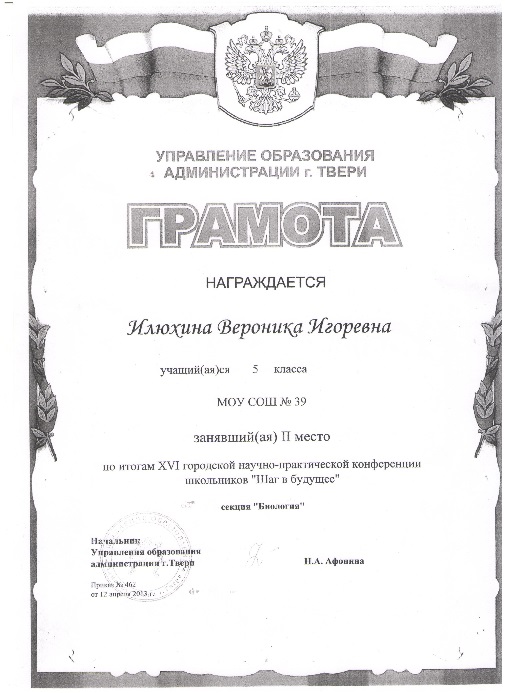 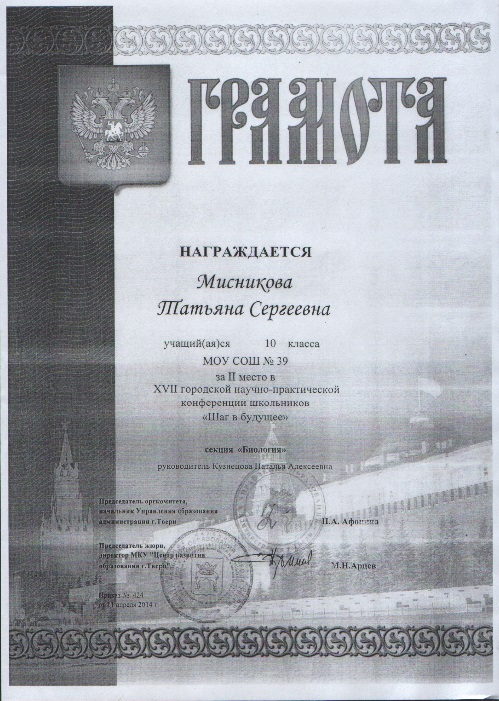